座　標
本時の目標
　平面上の点の位置の表し方と、その用語について理解し、点の位置を示したり、その点の位置が言えるようにする。
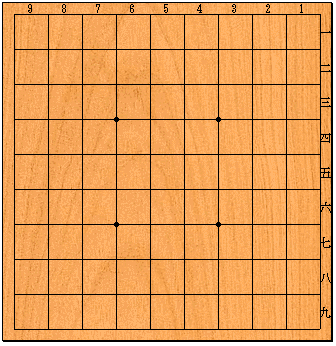 将棋
駒の動き方
飛車
竜
飛
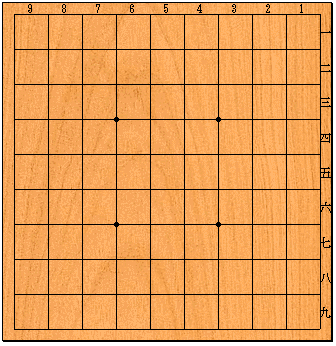 将棋
駒の動き方
角行
馬
角
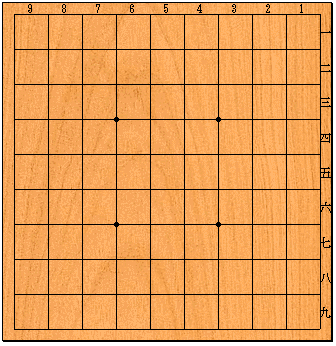 将棋
金
駒の動き方
王将
歩兵
金将
香車
銀将
桂馬
と
王
歩
銀
香
桂
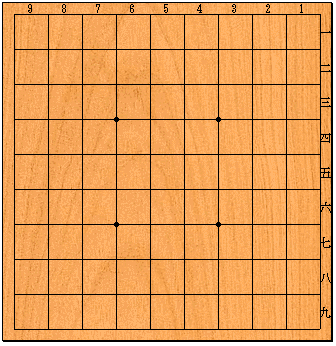 詰将棋１
桂
角
どこに何を動かすと詰むでしょう？
飛
玉
歩
歩
角
持駒
なし
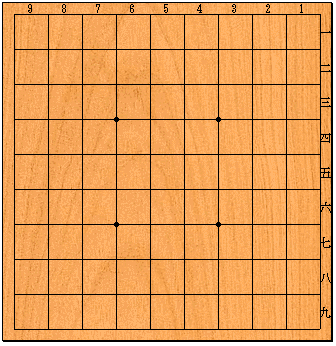 詰将棋１
桂
どこに何を動かすと詰むでしょう？

４四角
飛
玉
歩
歩
角
角
持駒
なし
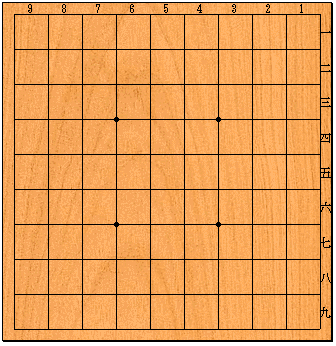 詰将棋２
飛
玉
桂
竜
金
どこに何を動かすと詰むでしょう？
歩
歩
持駒
なし
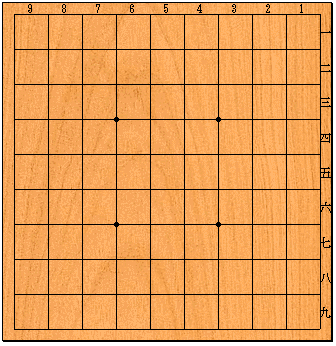 詰将棋２
飛
玉
桂
金
竜
どこに何を動かすと詰むでしょう？

４二竜
歩
歩
持駒
なし
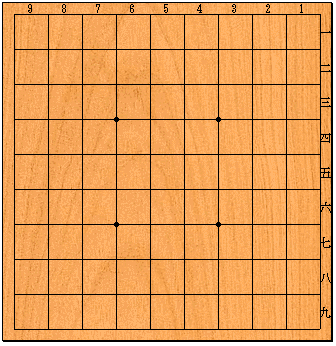 詰将棋３
銀
どこに何を動かすと詰むでしょう？
銀
歩
玉
歩
歩
金
持駒
なし
香
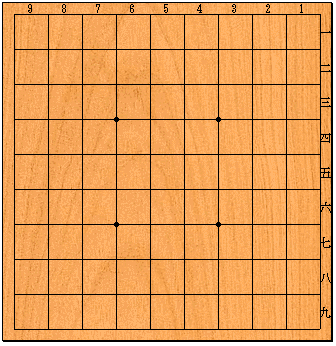 詰将棋３
銀
どこに何を動かすと詰むでしょう？
銀
歩
玉
歩
歩
金
持駒
なし
香
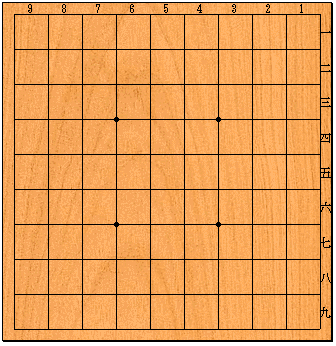 詰将棋３
銀
どこに何を動かすと詰むでしょう？

３五金
銀
歩
玉
歩
金
歩
持駒
なし
香
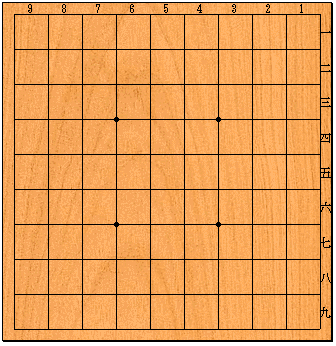 詰将棋４
飛
銀
どこに何を動かすと詰むでしょう？
銀
玉
歩
銀
歩
持駒
角
金
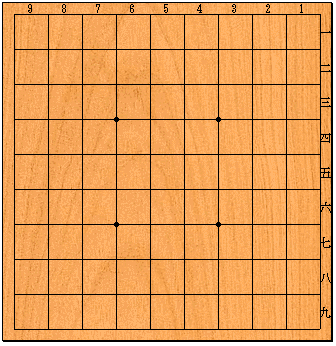 詰将棋４
飛
銀
どこに何を動かすと詰むでしょう？

４五角
銀
玉
歩
銀
角
歩
持駒
金
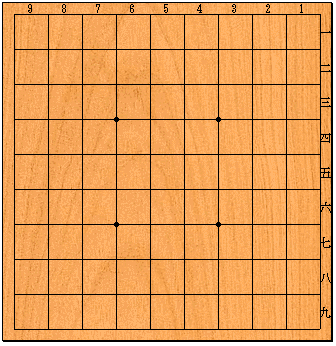 詰将棋４
飛
銀
どこに何を動かすと詰むでしょう？

３三玉
銀
玉
歩
銀
角
歩
持駒
金
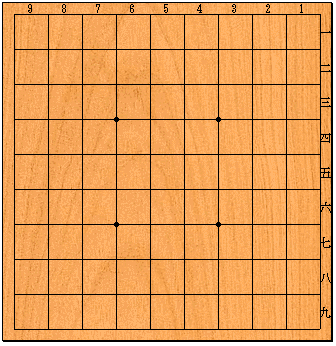 詰将棋４
飛
銀
どこに何を動かすと詰むでしょう？

３四金
銀
玉
歩
金
銀
角
歩
持駒
ｙ
座　標
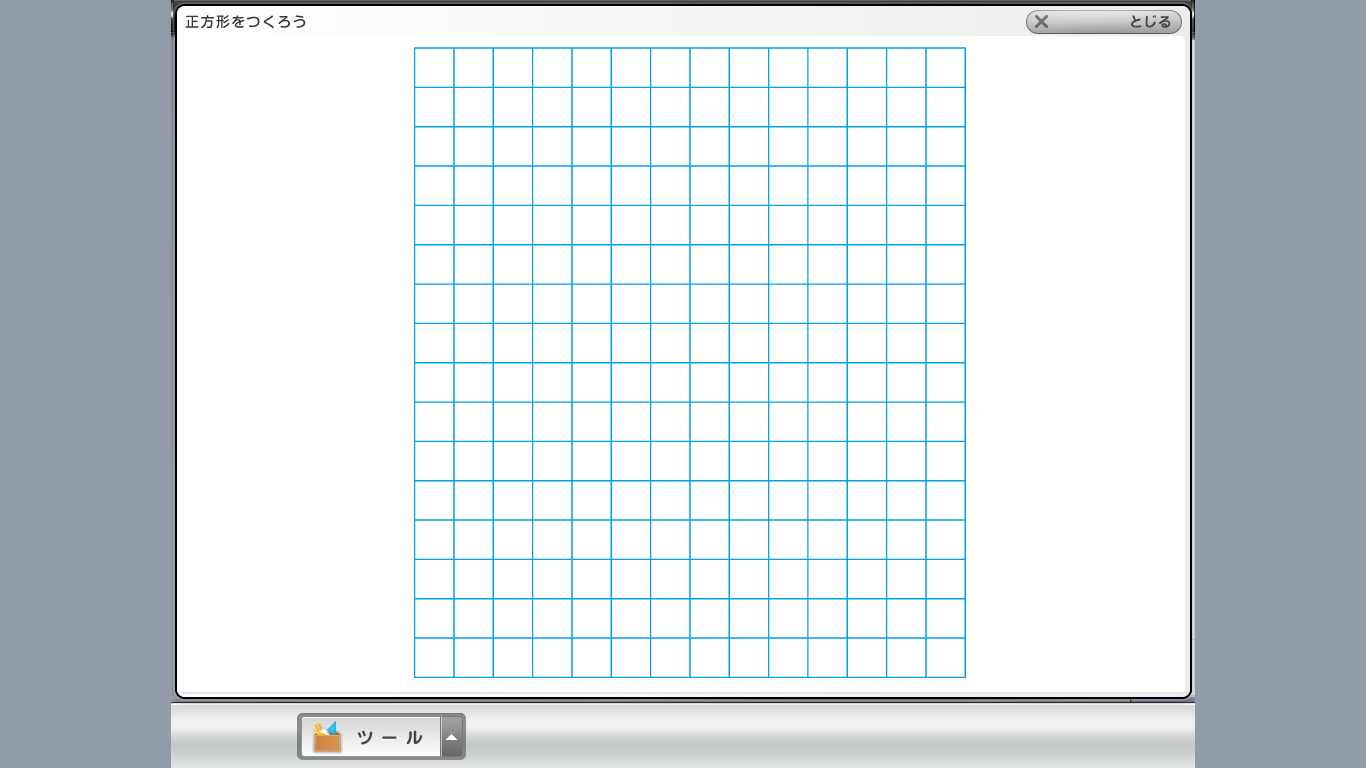 ｙ軸
座標軸
座標
5
B
(－４，４)
(４，３)
A
ｘ軸
３
ｘ座標
ｙ座標
原点
ｘ
Ｏ
４
5
－5
(－３，－２)
C
－5
(２，－６)
D
ｙ
座　標
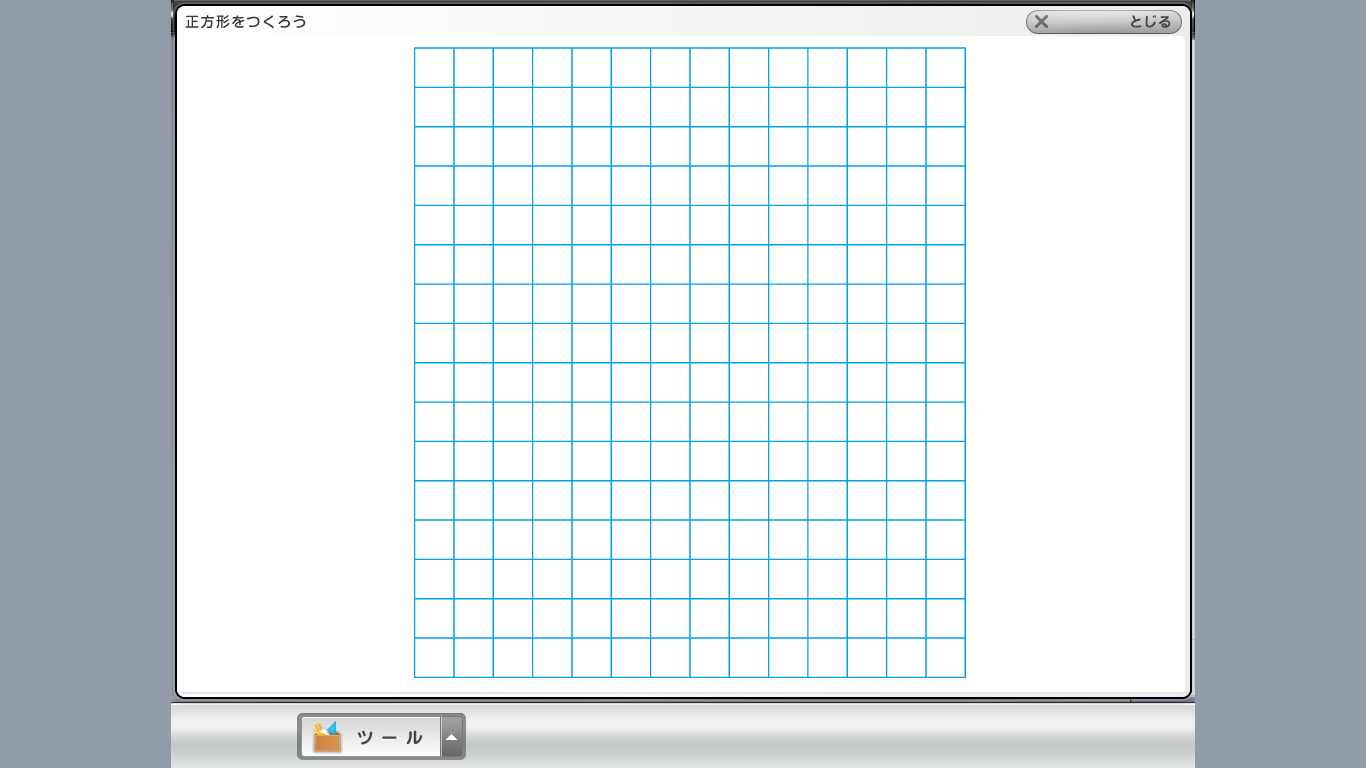 E
次の点の座標をグラフに書きましょう
(1)E（３，７）
(2)F（－５，１）
(3)G（０，－４）
(4)H（６，０）
(5)I（４，－３）
5
B
(－４，４)
(４，３)
A
H
F
ｘ
Ｏ
5
－5
I
(－３，－２)
C
G
－5
(２，－６)
D